PHY 752 Solid State Physics
11-11:50 AM  MWF  Olin 103

Plan for Lecture 37
Superconductivity (Chap. 18 in GGGPP)
Other references:  Schrieffer, Theory of Superconductivity, W. A. Benjamin, Inc. (1964)
Bardeen, Cooper, Scrieffer, Phys. Rev. 108, 1175 (1957) 
Review of T=0 analysis
Temperature dependence of superconductivity
Course evaluation forms
Slides contain materials from GGGPP text.
11/30/2015
PHY 752  Fall 2015 -- Lecture 37
1
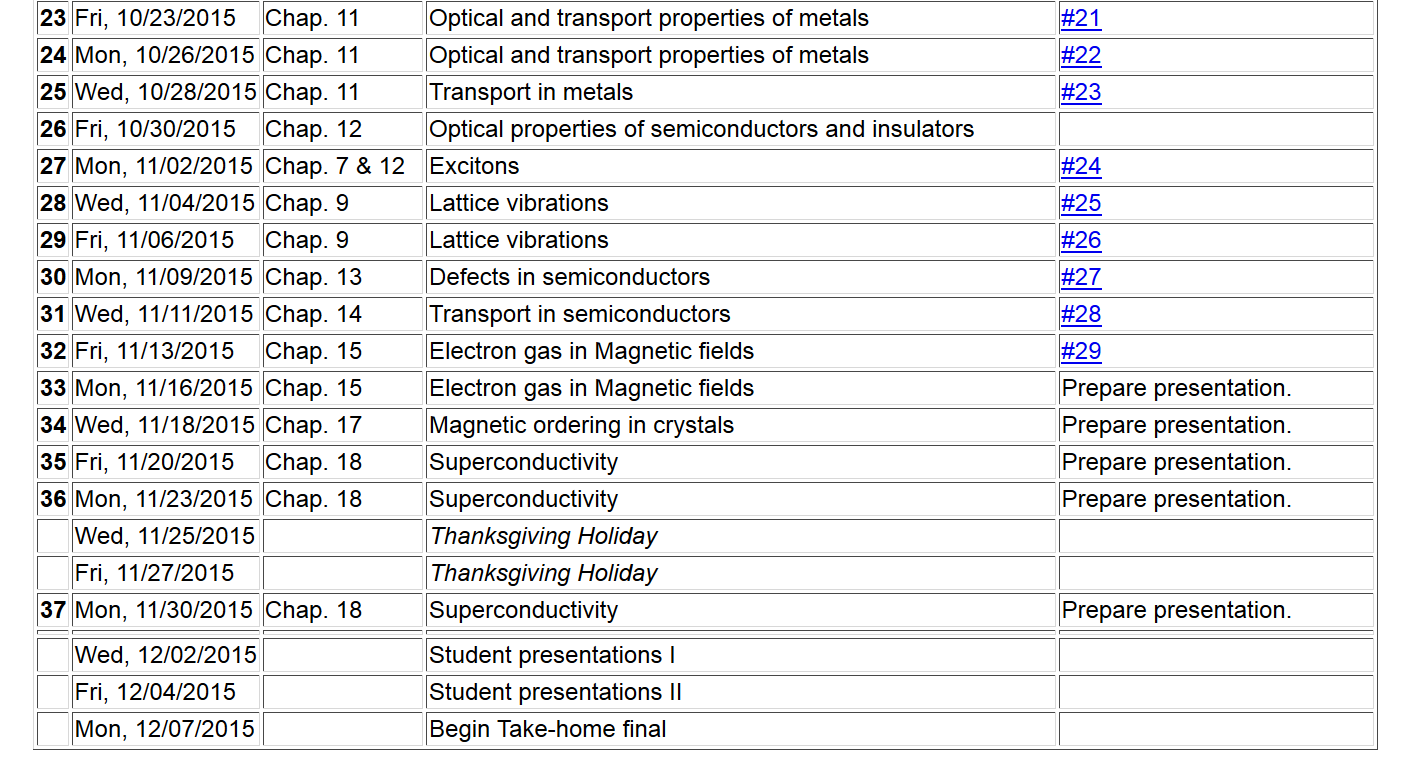 **Note: The final exam has the take-home form similar to that of the mid-term.  In order to accommodate your schedules, it will be available on 12/04 and will be due before 9 AM on 12/14.
11/30/2015
PHY 752  Fall 2015 -- Lecture 37
2
2
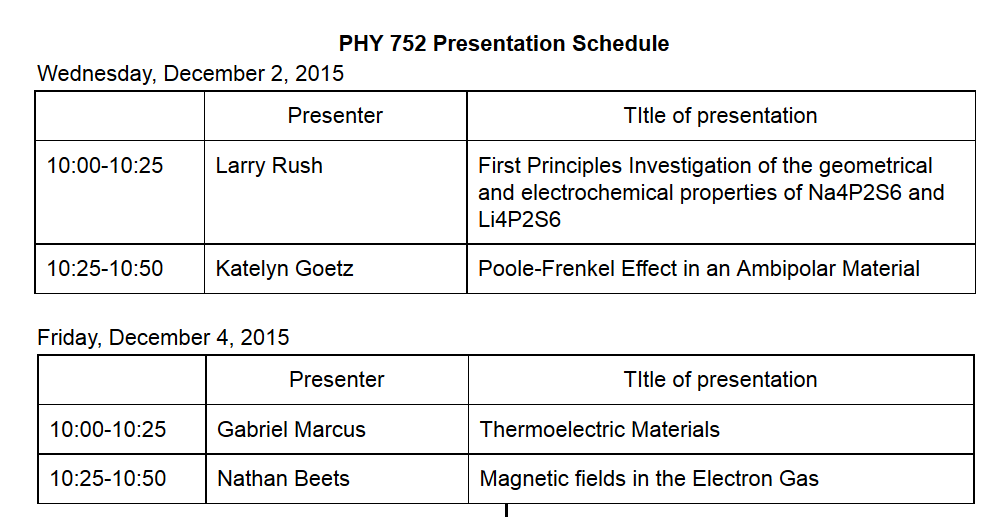 11/30/2015
PHY 752  Fall 2015 -- Lecture 37
3
Some guidelines about the presentations
In your presentations, please make sure to acknowledge all of your sources.
We have allotted 25 minutes including questions for each presentation.  
In order to encourage participation, points will be awarded for questions from the audience.
For efficiency, you may wish to email me your talk an use my computer for the presentation.
At the end each session, please email me your presentations and any supplementary materials.
11/30/2015
PHY 752  Fall 2015 -- Lecture 37
4
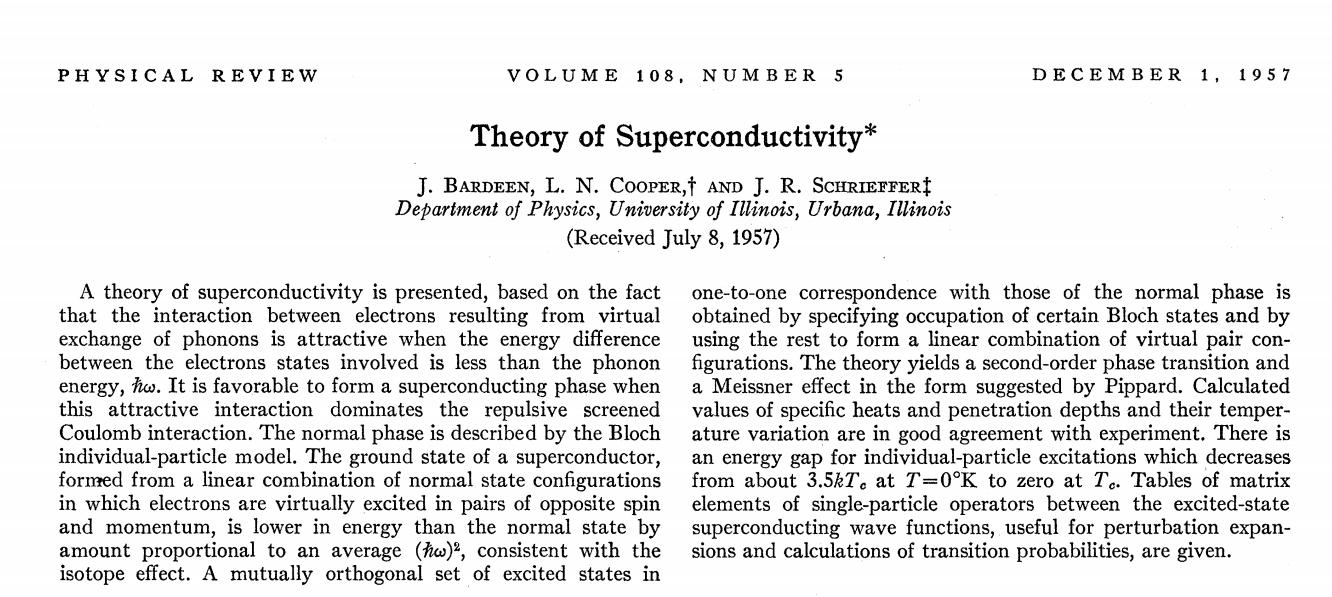 11/30/2015
PHY 752  Fall 2015 -- Lecture 37
5
At T=0 K, a pair  of electrons with a net attractive interaction are found to be stable:
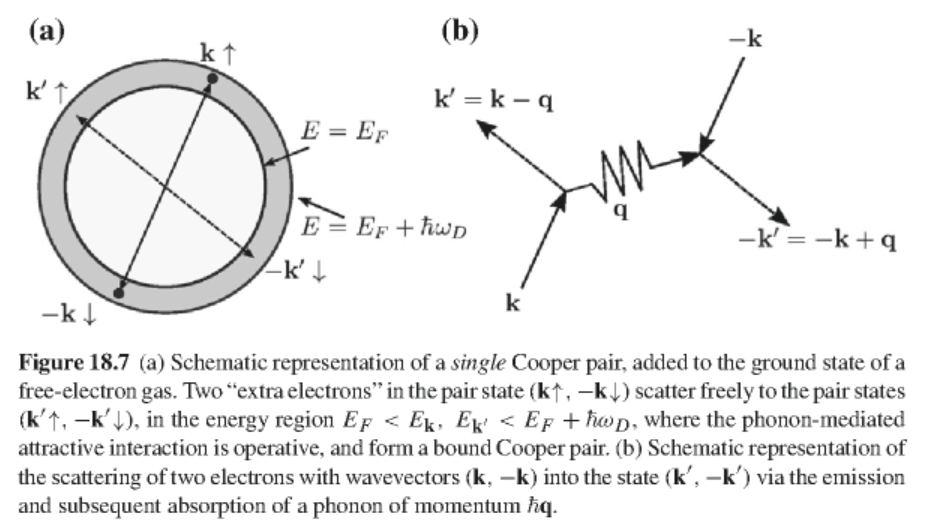 11/30/2015
PHY 752  Fall 2015 -- Lecture 37
6
Variational determination of the ground-state wavefunction in the BCS model
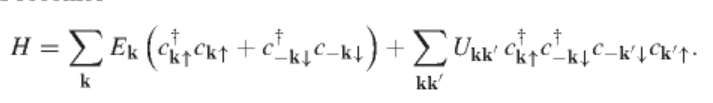 Cooper-pair interaction
independent particle states
Consider a ground state wavefunction of the form
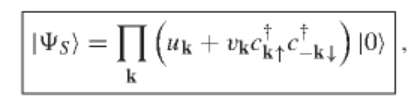 probability amplitude for forming Cooper pair
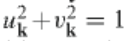 11/30/2015
PHY 752  Fall 2015 -- Lecture 37
7
Variational determination of the ground-state wavefunction in the BCS model  -- continued
Need to minimize the expectation value:
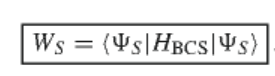 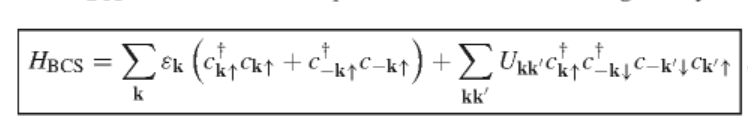 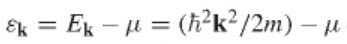 After some algebra:
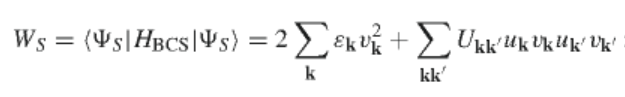 11/30/2015
PHY 752  Fall 2015 -- Lecture 37
8
Variational determination of the ground-state wavefunction in the BCS model  -- continued
Convenient transformation:
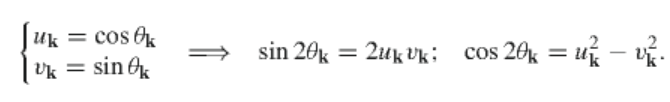 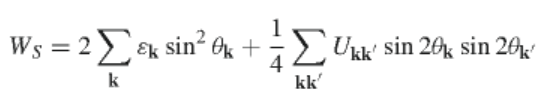 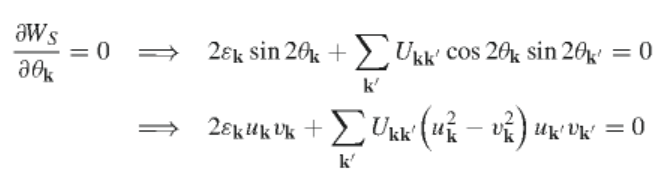 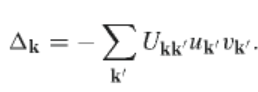 Define:
11/30/2015
PHY 752  Fall 2015 -- Lecture 37
9
Variational determination of the ground-state wavefunction in the BCS model  -- continued
In terms of the “gap parameter”   the variational  equations become:
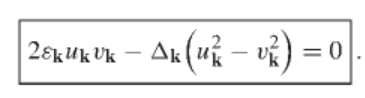 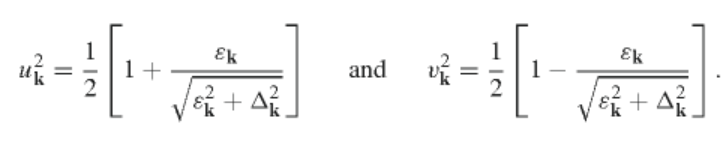 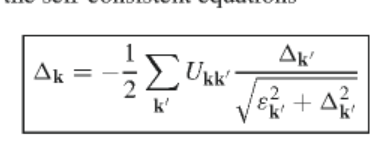 Gap equation
11/30/2015
PHY 752  Fall 2015 -- Lecture 37
10
Variational determination of the ground-state wavefunction in the BCS model  -- continued
Simplified model
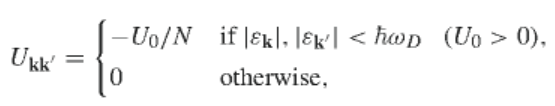 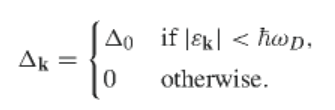 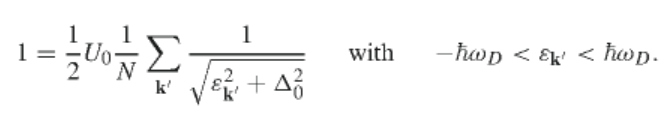 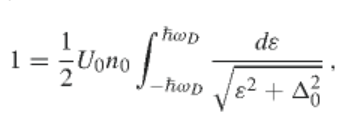 Using DOS:
11/30/2015
PHY 752  Fall 2015 -- Lecture 37
11
Variational determination of the ground-state wavefunction in the BCS model  -- continued
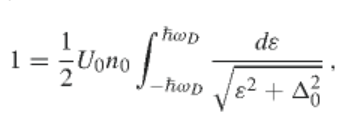 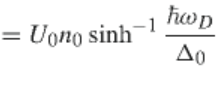 Solving for the gap parameter:
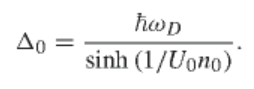 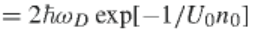 Estimating the ground state energy of the superconducting state:
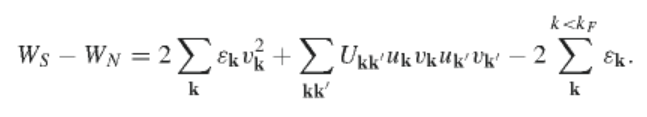 11/30/2015
PHY 752  Fall 2015 -- Lecture 37
12
Estimating the ground state energy of the superconducting state – continued

Using the variational solution and integrating the DOS:
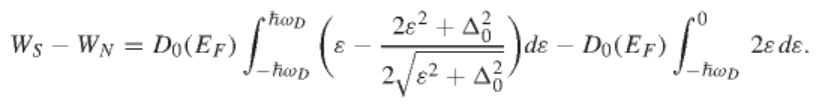 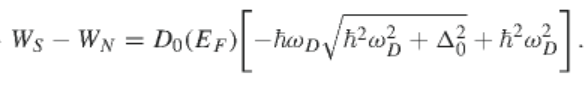 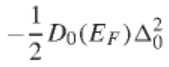 11/30/2015
PHY 752  Fall 2015 -- Lecture 37
13
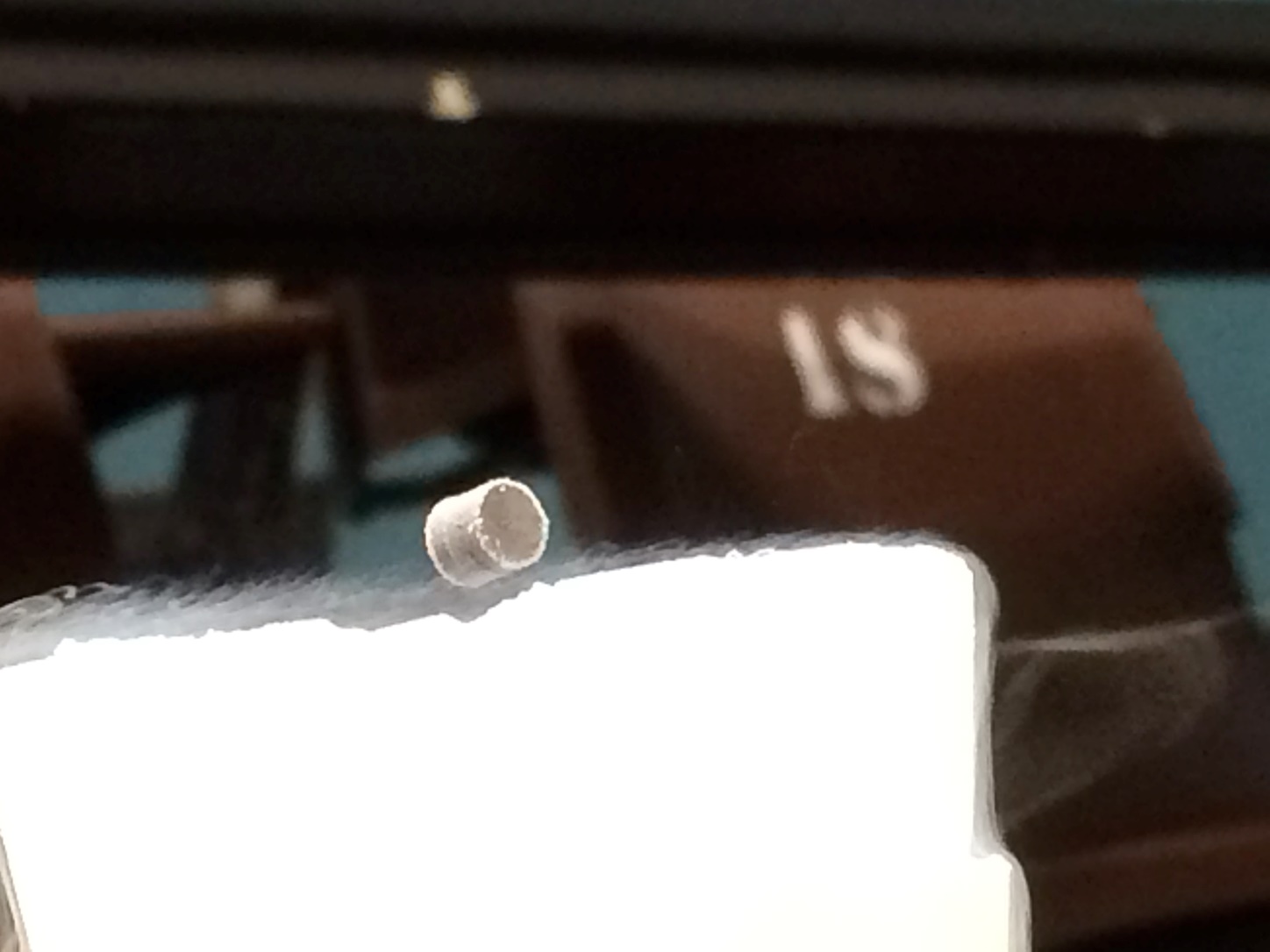 11/30/2015
PHY 752  Fall 2015 -- Lecture 37
14
Effects of temperature:
     Thermal average of Cooper pair operator:
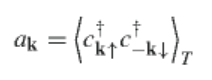 Define
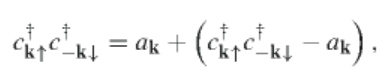 average
fluctuations
11/30/2015
PHY 752  Fall 2015 -- Lecture 37
15
Modified Gap relationship
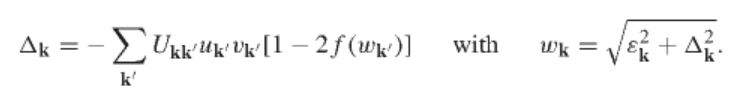 Fermi-Dirac distribution
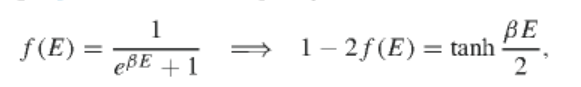 Modified Gap equation
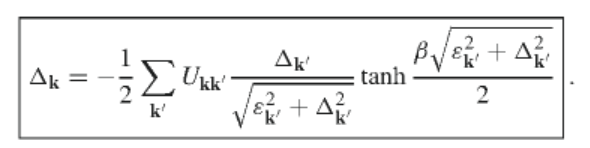 11/30/2015
PHY 752  Fall 2015 -- Lecture 37
16
Simplified model
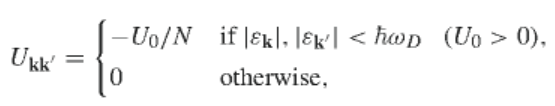 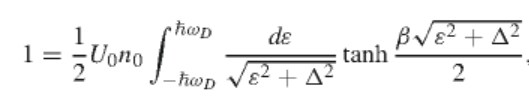 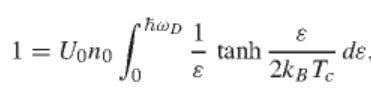 11/30/2015
PHY 752  Fall 2015 -- Lecture 37
17
Evaluation of the integral
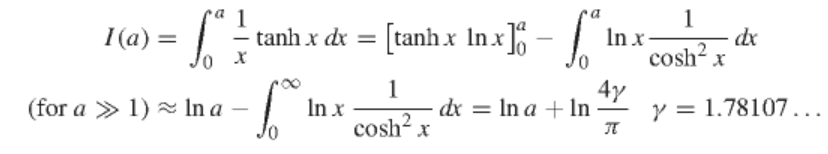 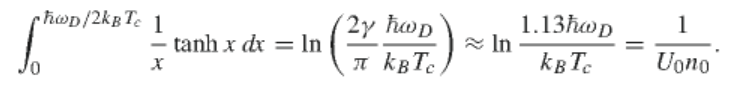 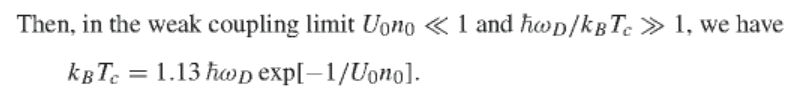 11/30/2015
PHY 752  Fall 2015 -- Lecture 37
18
Numerical evaluation of integral:
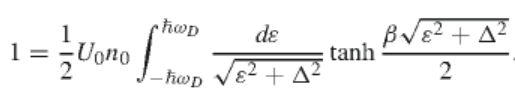 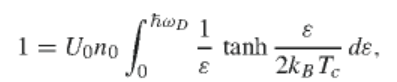 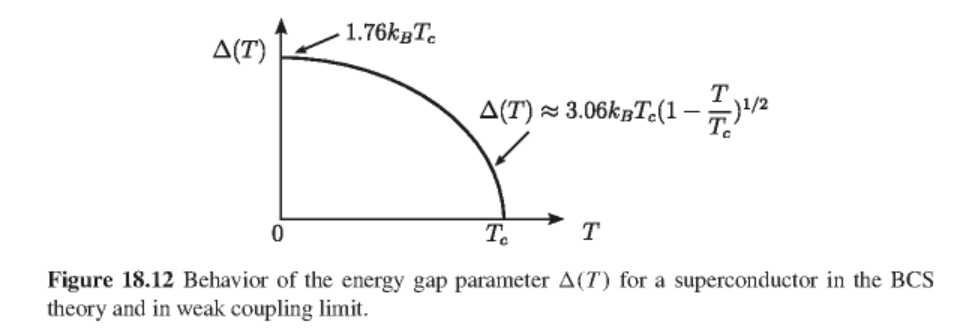 11/30/2015
PHY 752  Fall 2015 -- Lecture 37
19
Estimation of critical magnetic field  (BCS paper)
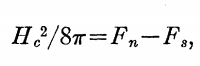 Free energy of superconducting state
Free energy of normal state
After some approximations, etc.:
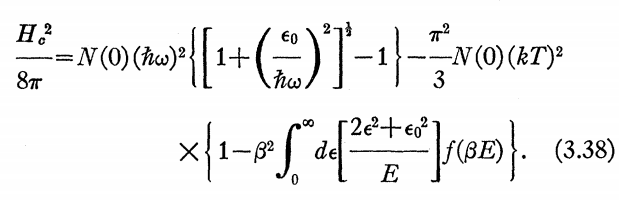 11/30/2015
PHY 752  Fall 2015 -- Lecture 37
20
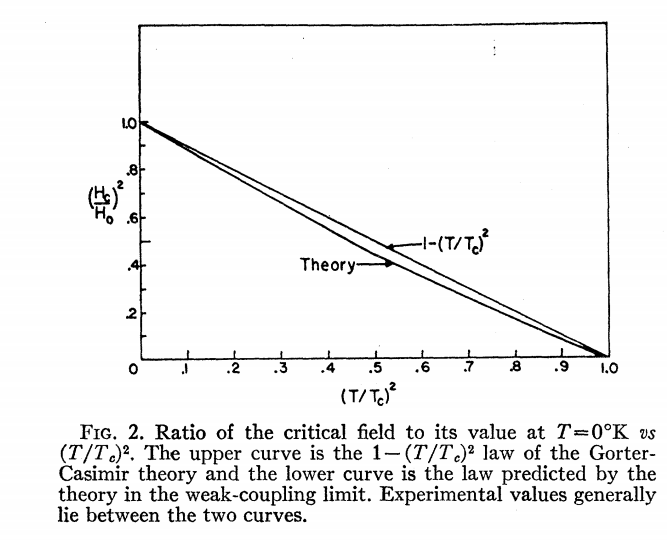 11/30/2015
PHY 752  Fall 2015 -- Lecture 37
21